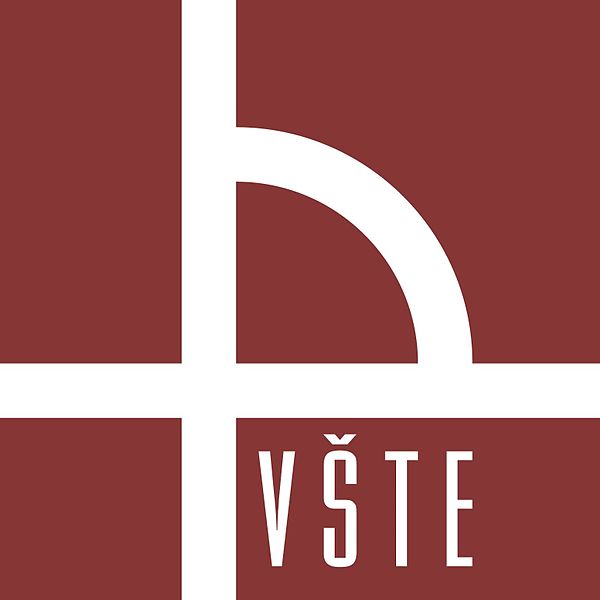 Vysoká škola technická a ekonomická 
v Českých Budějovicích
Ústav technicko-technologický
České Budějovice, červen 2017
Optimalizace materiálového a informačního toku
Autor diplomové práce: 	Bc. Jana Smetanová
Vedoucí diplomové práce: 	doc. Ing. Rudolf Kampf, Ph.D.
Oponent diplomové práce: 	prof. Ing. Vieroslav Molnár, PhD.
Osnova obhajoby
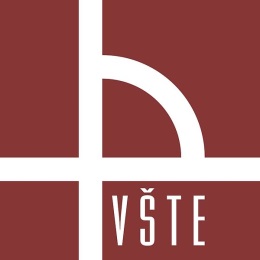 Cíl práce
Představení podniku, projektu
Použité metody
Identifikace úzkých míst
Návrhy opatření
Závěrečné shrnutí 
Doplňující dotazy
Cíl diplomové práce
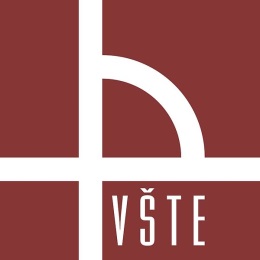 Cílem diplomové práce je, na základě analýzy současného stavu materiálových a informačních toků ve společnosti DURA Automotive, identifikovat problémové oblasti související s materiálovými a informačními toky a zpracovat návrhy nových optimalizačních řešení, včetně jejich vyhodnocení.
Představení  podniku a  projektu
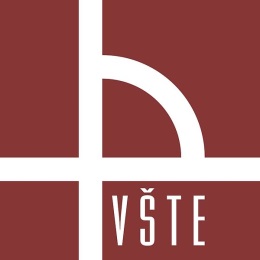 Název podniku: DURA Automotive k.s. Blatná
Sídlo:  Blatná

Název projektu: Motortreager G1X BMW
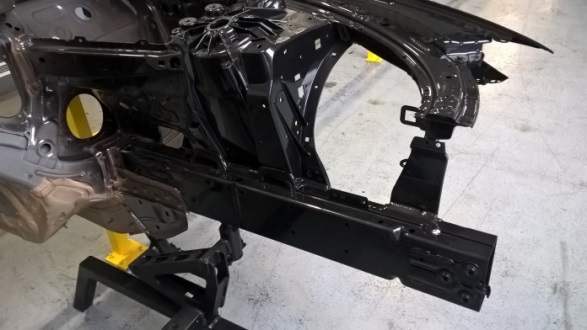 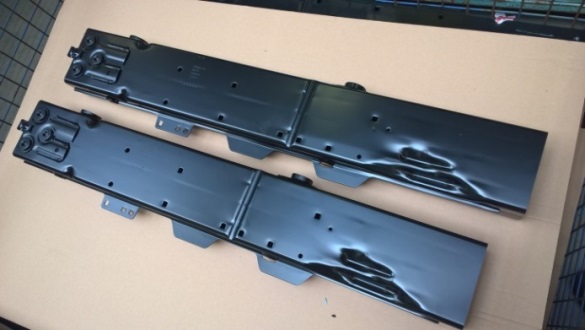 Použité metody
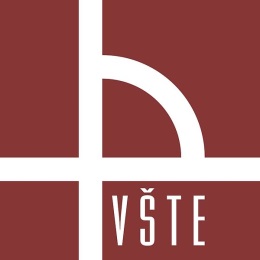 Metoda sběru dat, otevřený rozhovor, pozorování, dotazování, analýza dokumentů 
EOQ model
Šachovnicová tabulka, výpočet úspor přepravního výkonu
Layout
Kalkulace nákladů
Metoda dedukce
Identifikace úzkých míst
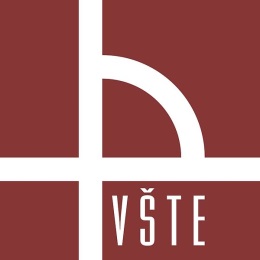 Vstupní logistika
Vstupní dávky u párového materiálu
Chybné příjmy, skladování vstupních dílů
Výrobní logistika
Uspořádání pracoviště – materiálový tok
Personál
Výstupní logistika
Přepravci
Balení
Nápravná opatření pro vstupní logistiku
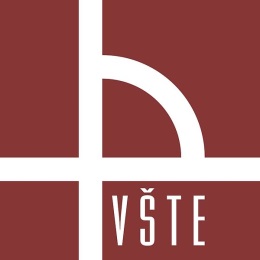 Model EOQ – optimální EOQ 74.200 ks
Nápravná opatření pro vstupní logistiku
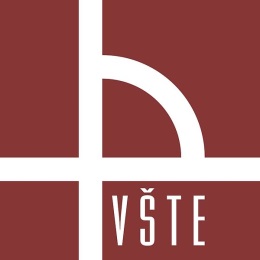 Úspora: díl 522790C - 10.255 EUR
	  díl 522800C - 71.284 EUR                           2.195.845 Kč
Nápravná opatření pro výrobní logistiku
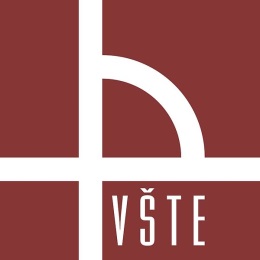 Plošná dispozice – šachovnicová tabulka
Původní tkm = 50,828        Nové tkm = 18,825
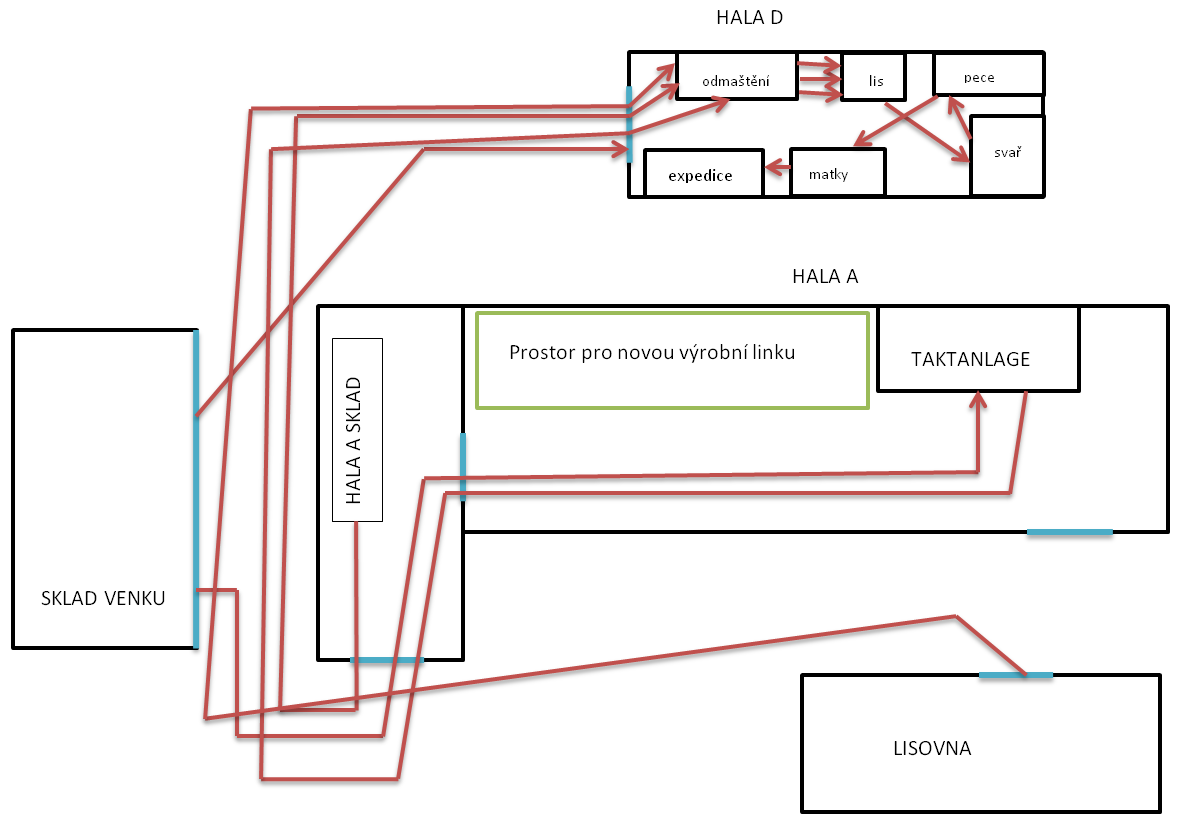 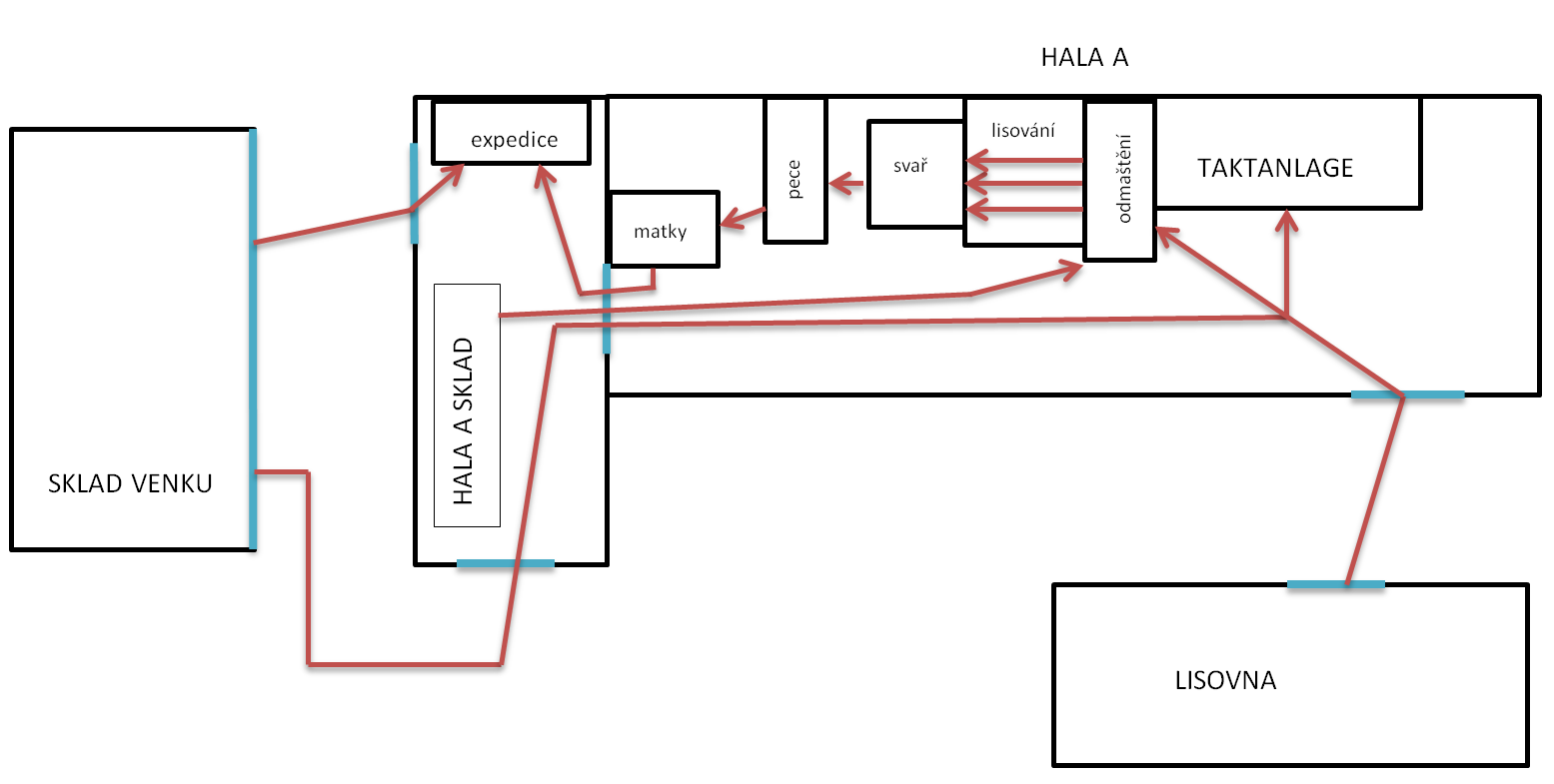 Úspora 63%
Nápravná opatření pro výrobní logistiku
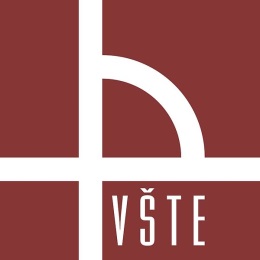 Layout nové výrobní linky
Technologický postup
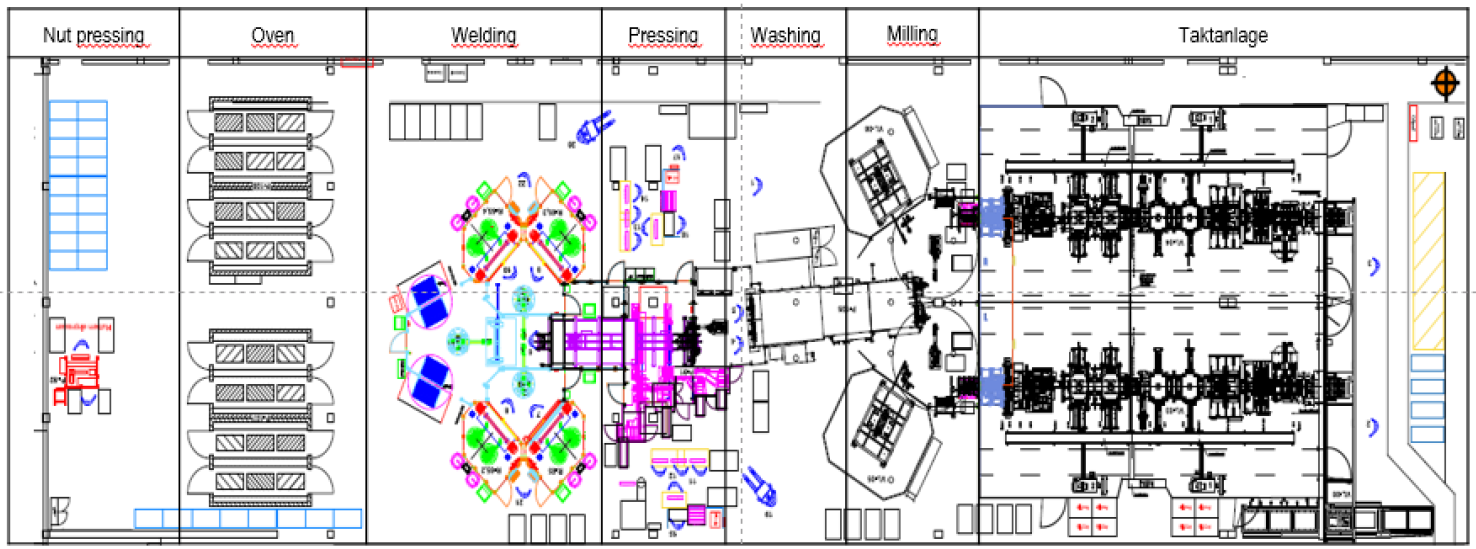 Nápravná opatření pro výrobní logistiku
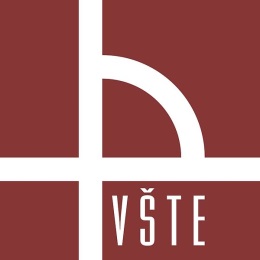 Zavedení Milkrunu ve výrobě
Stanovení okruhu a určení zastávek
Určení parametrů pro zavedení milkrunu
Balení, souprava
Popis pracovního postupu
Jízdní řád – výpočet přepravního taktu (3okruhy/směna)
Personál, náklady na manipulanta
Nápravná opatření pro výstupní logistiku
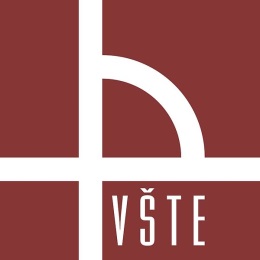 Snížení nákladů na dopravu
Celková roční úspora 1.173.000,-Kč
Obalové hospodářství
Závěrečné shrnutí – finanční zhodnocení
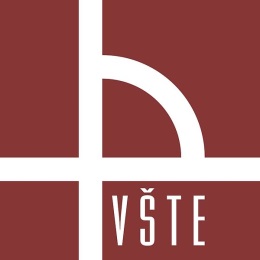 Vstupní logistika
	EOQ – úspora celkem 2.195.845 Kč
Výrobní logistika
Optimalizace plošné dispozice!
Milkrun – náklady na manipulanty 5.118.300 Kč/rok
Současné náklady na manipulanty 10.236.600 Kč/rok
Výstupní logistika
Snížení nákladů za dopravu 1.173.000 Kč/rok
Náklady na pořízení balení 7.824.000 Kč/rok
Závěrečné shrnutí – finanční zhodnocení
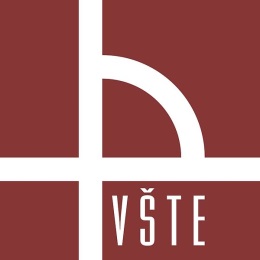 Plánované náklady - výnosy (balení 800-100, EOQ, přepravy, milkrun - manipulanti)



Skutečné náklady - výnosy (balení 400-100, EOQ)
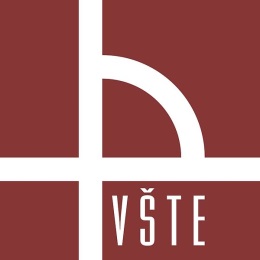 Děkuji za Vaši pozornost
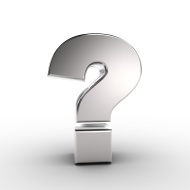 Doplňující dotazy
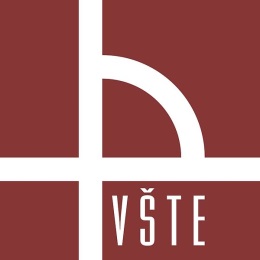 Vedoucí diplomové práce
Stručně popište matematické metody umožňující optimalizaci materiálových a informačních toků (v kontextu práce).   
Budou výsledky vaši DP aplikované?
Oponent diplomové práce
Aké predpokladáte možnosti realizácie vašich návrhov riešenia?